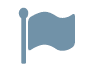 OFICINA SARTORINO | avamposto culturaLE
L’idea
Impatto sociale in pillole
Gruppo di lavoro
Territorio / Settore
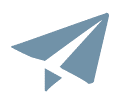 Una vecchia cascina dell’Alta Langa - in passato fulcro di vita contadina - può tornare ad essere un contenitore - rivisitato - di saperi ed esperienze condivise. 
Uno spazio accessibile a tutti nel quale sperimentare, conoscere e creare.    Un nuovo fulcro a partire dal quale sviluppare percorsi sul territorio e sinergie tra chi lo abita e chi lo visita.
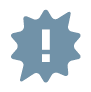 Il progetto
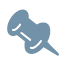 Valorizzare le competenze del territorio 
Generare  consapevolezza e quindi cura del territorio (persone, natura, tradizione, saperi)
Generare legami forti e duraturi (contrastare l’abbandono, favorire nuovi modi di visitarlo e nuove residenzialità).
Un network diffuso di soggetti - interni e esterni al territorio - portatori di competenze diversificate e complementari, accumunati da una visione di sviluppo personale e territoriale basato sullo scambio e sulla valorizzazione delle risorse locali.
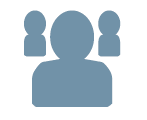 area ultraperiferica dell’Alta Langa, in Valle Bormida
/
culturale, creativo, formativo, ricreativo
#
?
cultura
Apprendi | crea | restituisci
Progettare al meglio gli spazi 
e le proposte culturali. 
Rapporto accessibilità - sostenibilità
…in poche parole